数学
职教高考新实践基础篇·
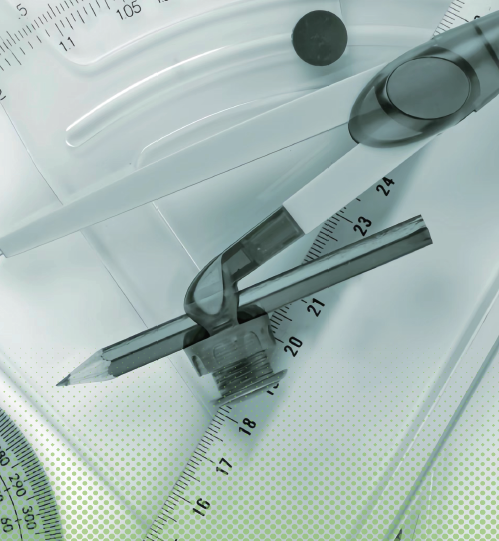 主　编　沈栩竹　唐　平
考纲要求
目 录
01
03
05
02
04
知识梳理
典型例题
真题感知
金榜通关
11
概率与统计初步
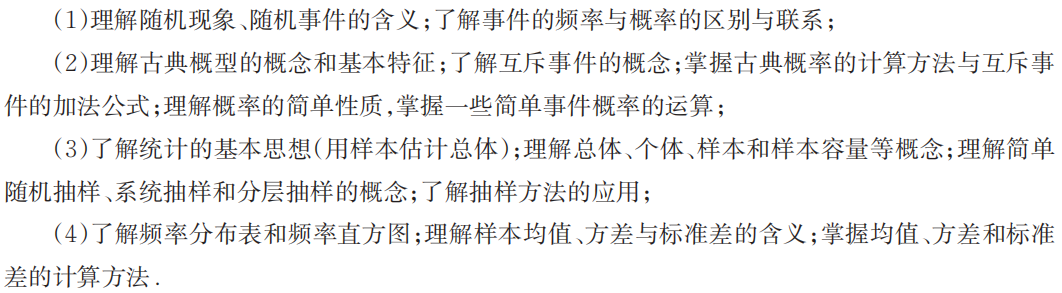 11.1
概率初步
一、随机事件
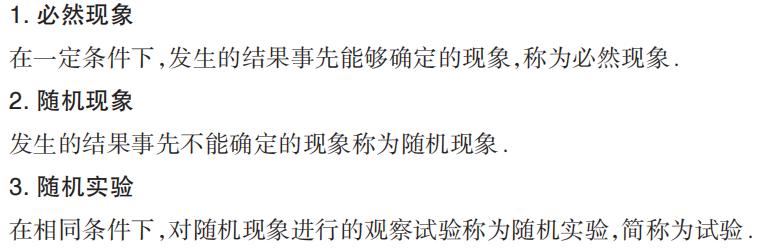 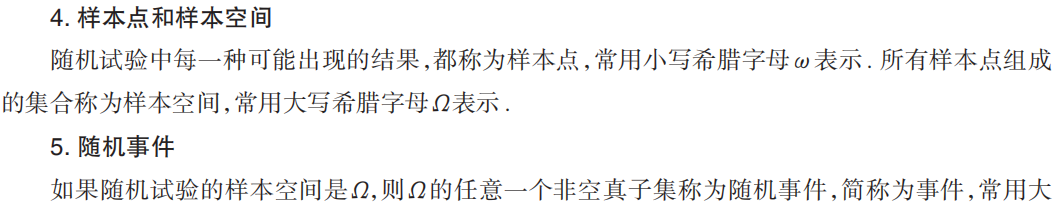 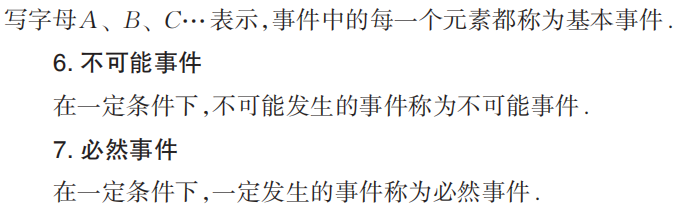 二、古典概型
1.古典概型的特点
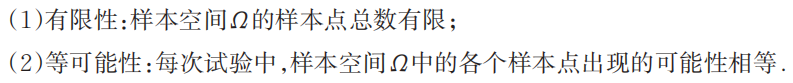 2.古典概率
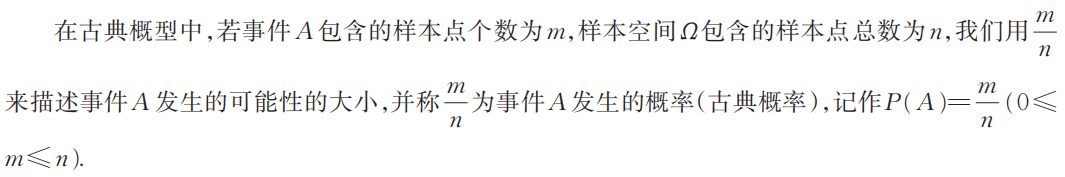 三、概率的几个基本性质
1.事件的关系与运算
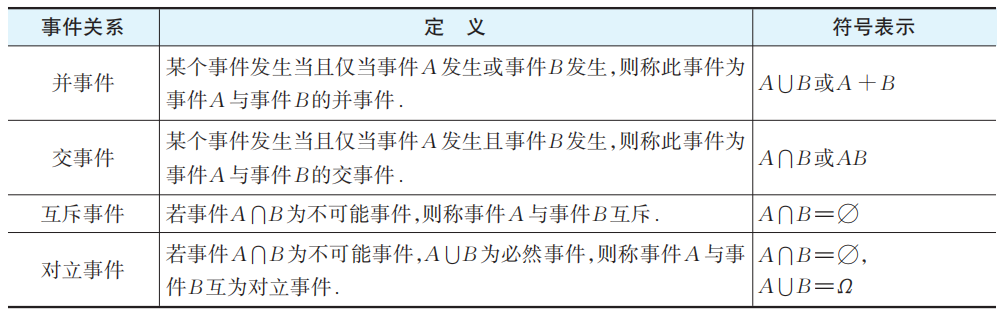 2.概率的性质
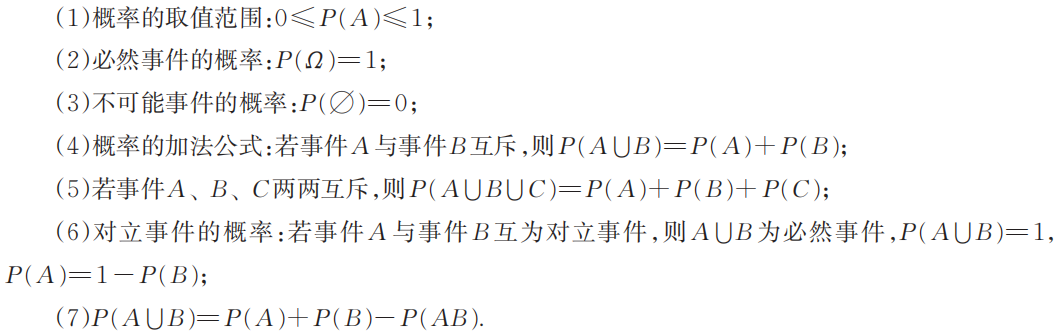 考点一　古典概率
C
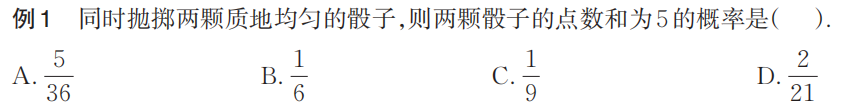 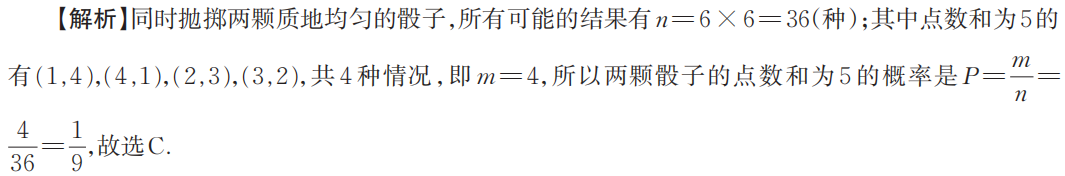 D
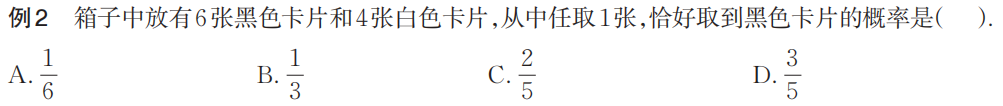 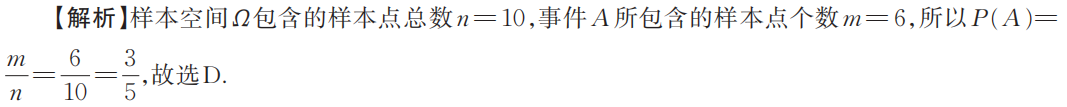 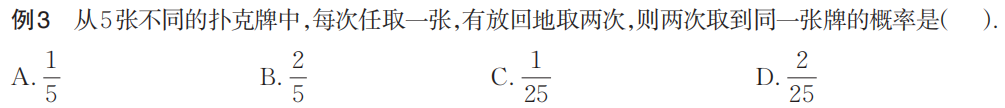 A
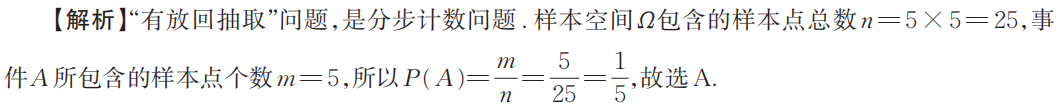 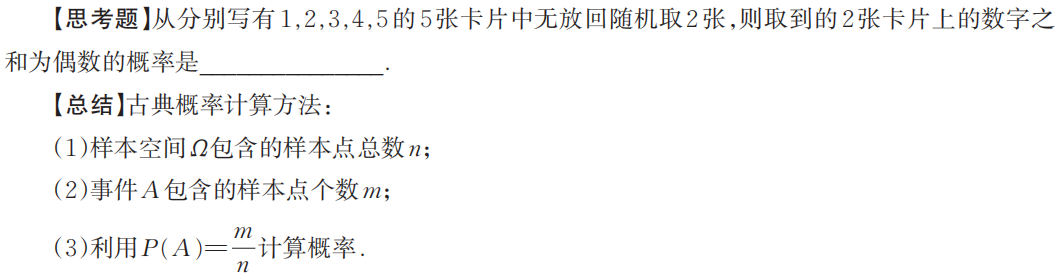 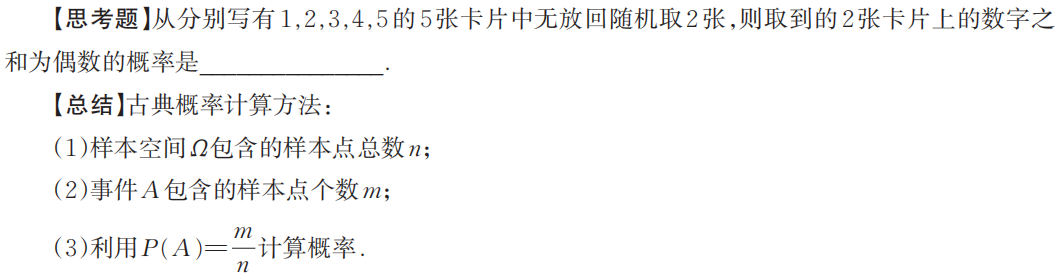 考点二　频率的运算
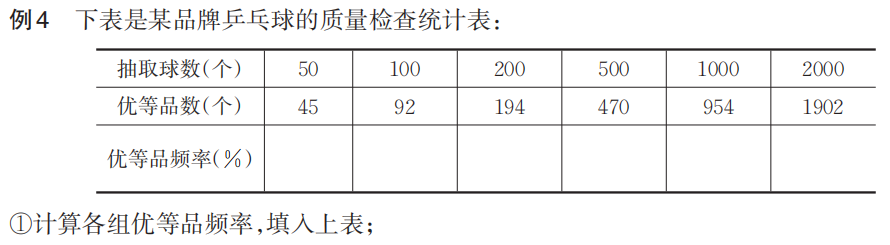 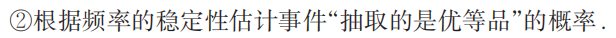 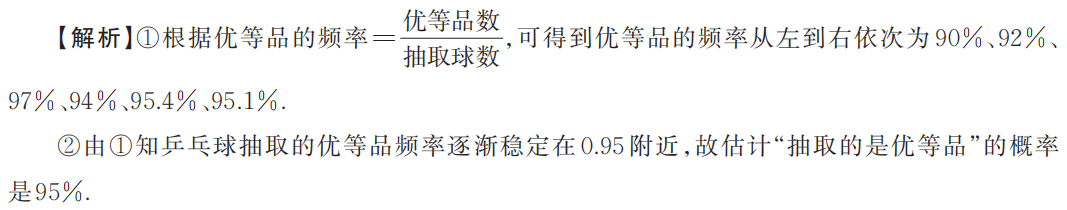 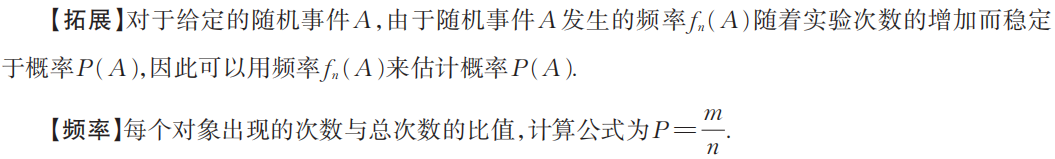 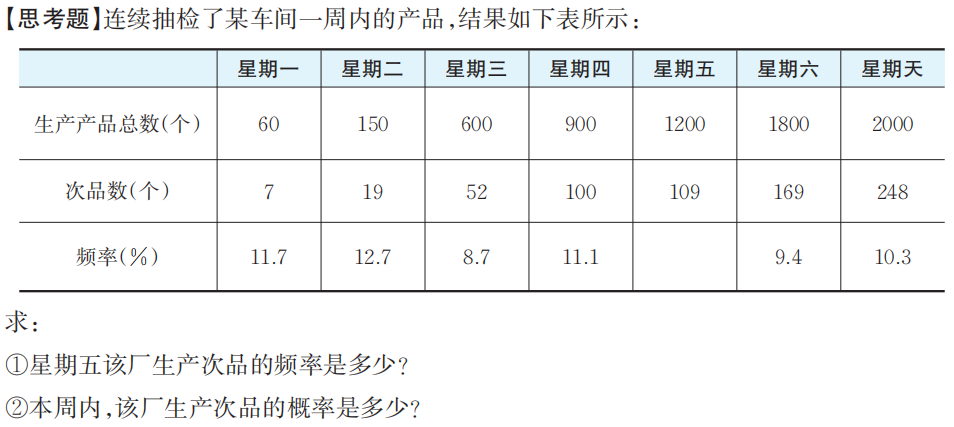 考点三　概率的基本性质
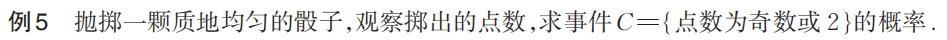 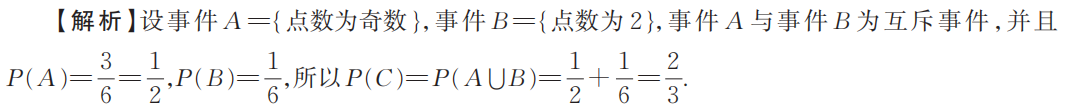 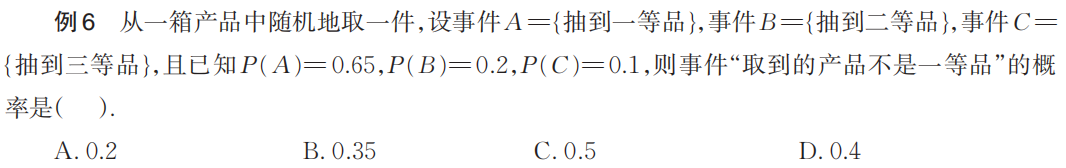 B
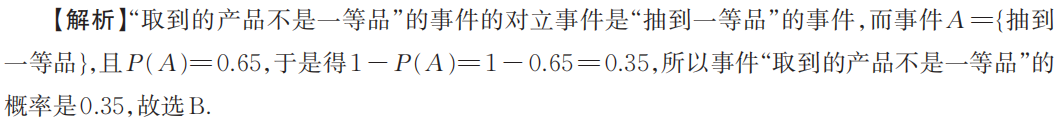 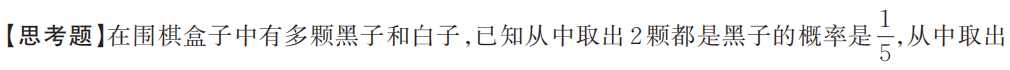 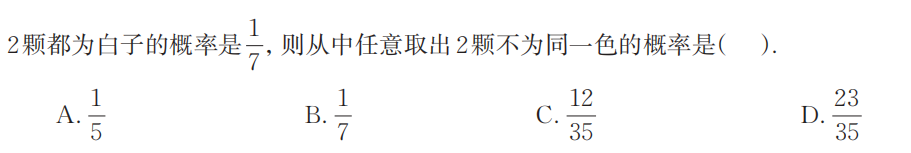 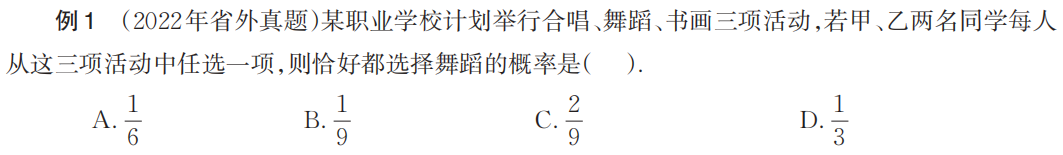 B
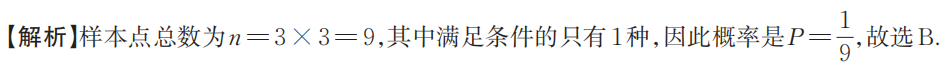 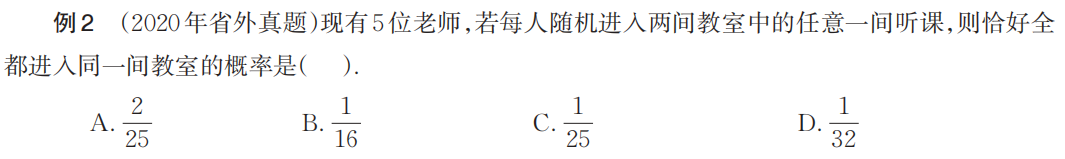 B
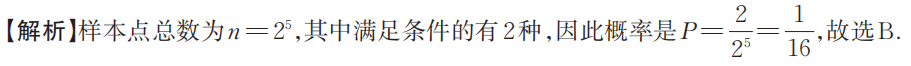 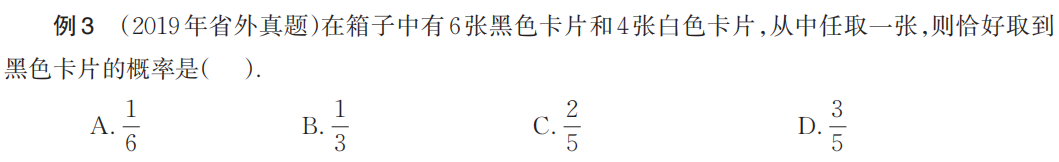 D
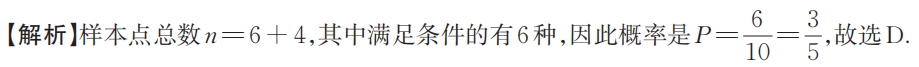 一、选择题
D
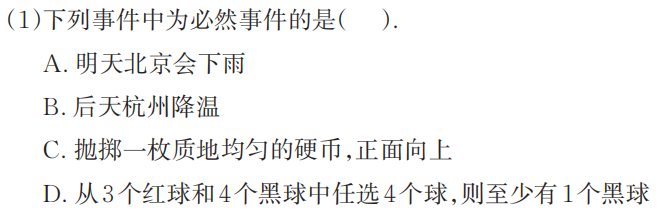 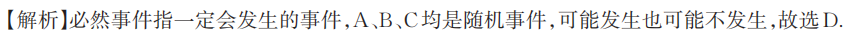 D
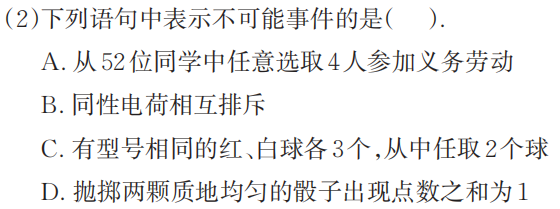 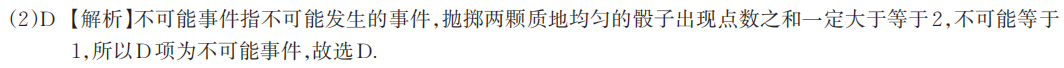 C
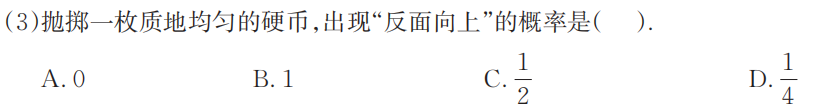 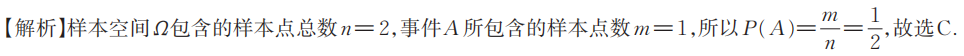 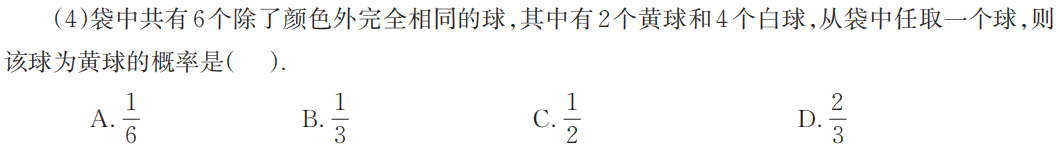 B
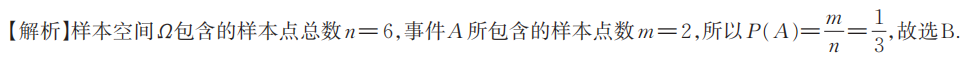 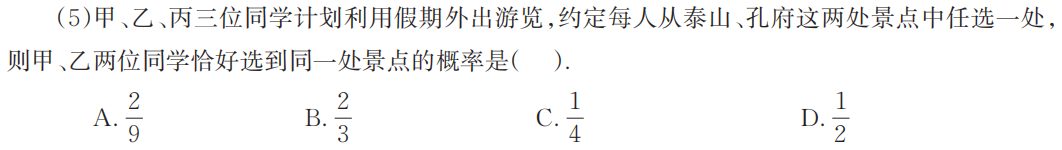 D
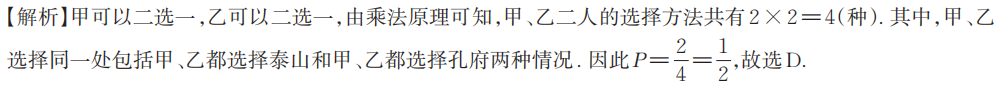 D
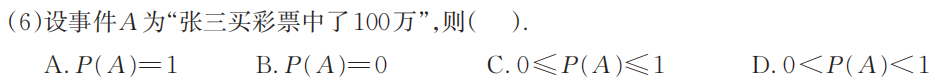 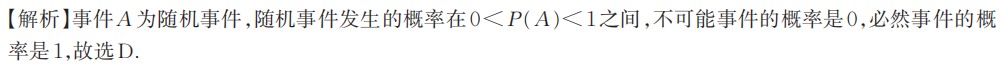 A
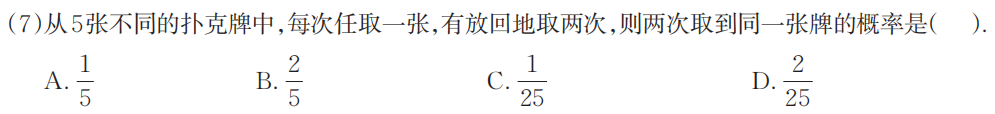 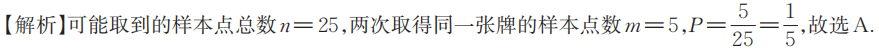 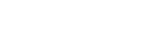 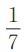 二、填空题
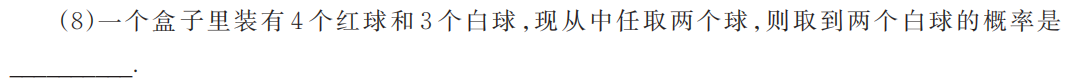 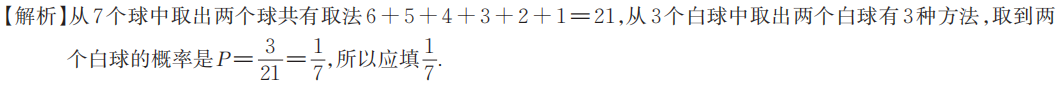 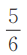 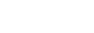 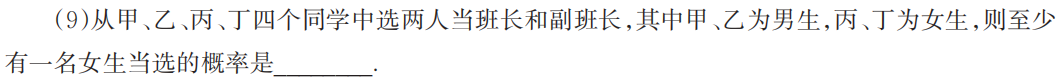 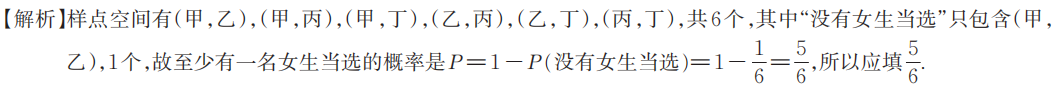 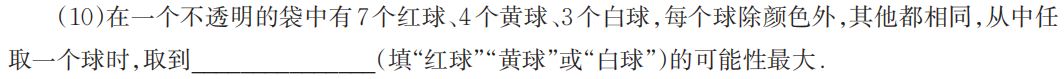 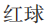 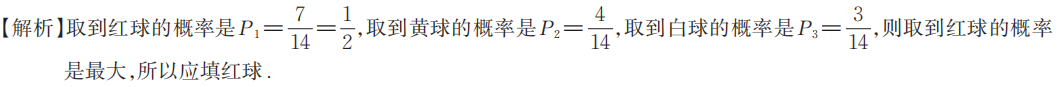 三、简答题
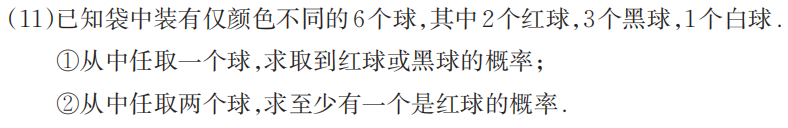 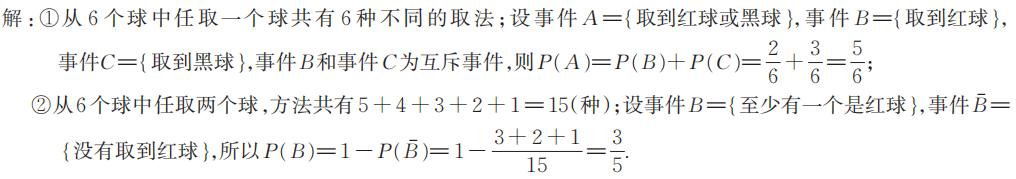 感谢收看
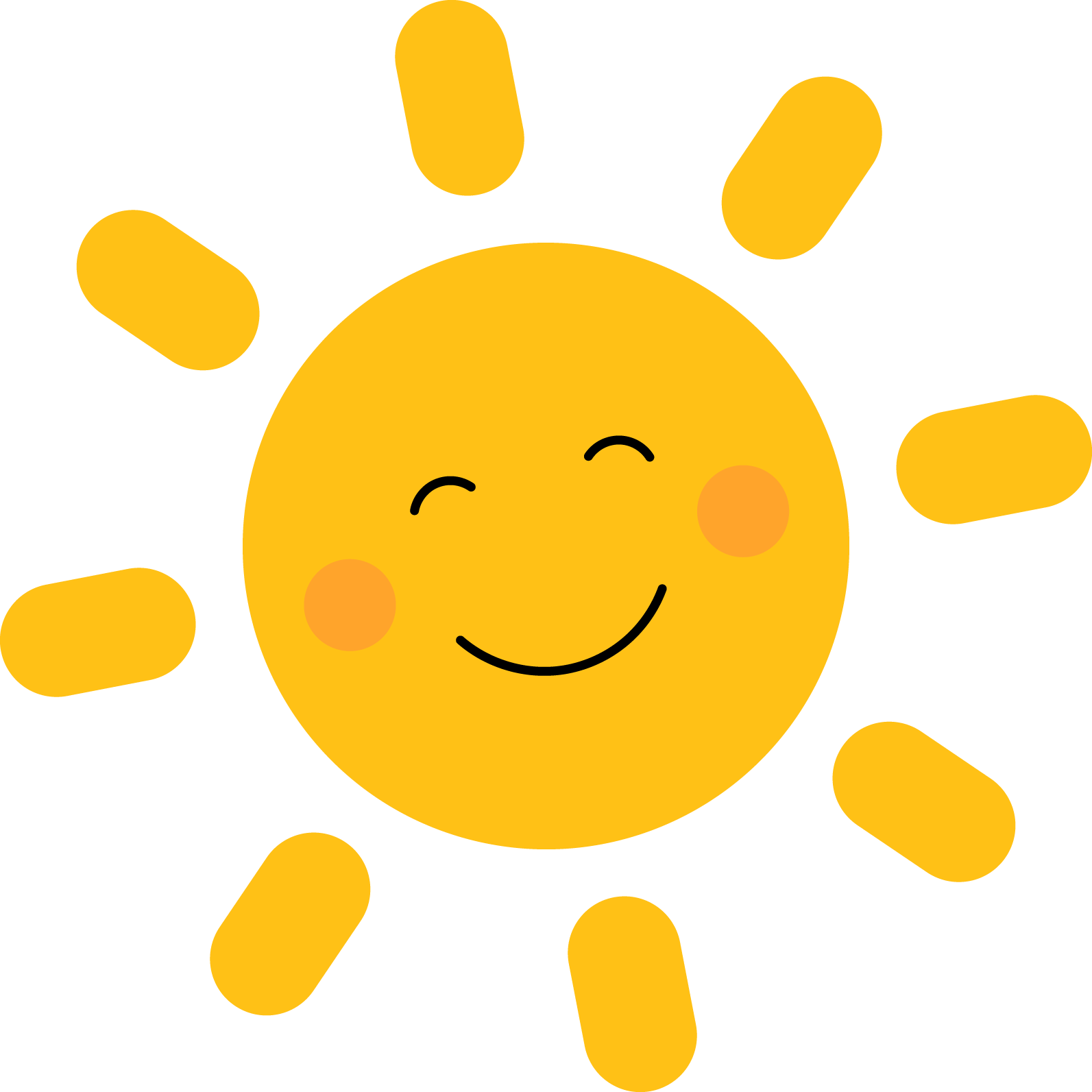